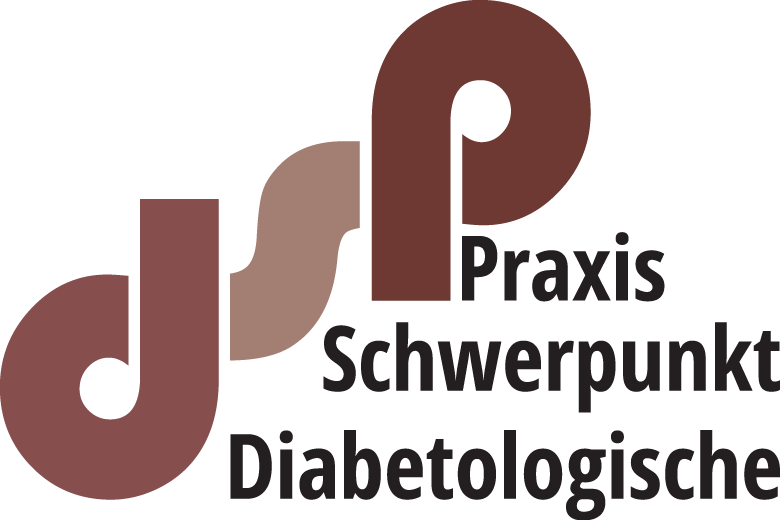 Diabetes Mellitus und seine Folgen:Die unterschätzte Depression
Veranstaltungsort:	Halle Urberach am 26.06.2018
Organisation:	Selbsthilfegruppe Rödermark 
Referent: 	Dr. med. Konrad Binder, Facharzt für Innere Medizin und Diabetologie, Diabetologische Schwerpunktpraxis Dreieich
Vortragsübersicht
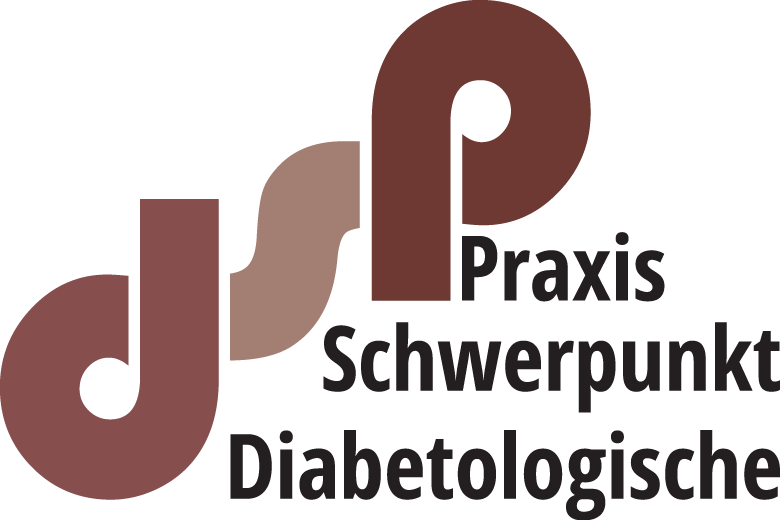 Einführung mit Klassifikation des Diabetes Mellitus
interkulturelle Bedeutung des Diabetes Mellitus
Häufigkeit diabetisch assoziierter Depression
Diagnose der depressiven Episode
Folgen der Depression für den Diabetes Mellitus
therapeutische Optionen der Depression
Zusammenfassung
Einführung
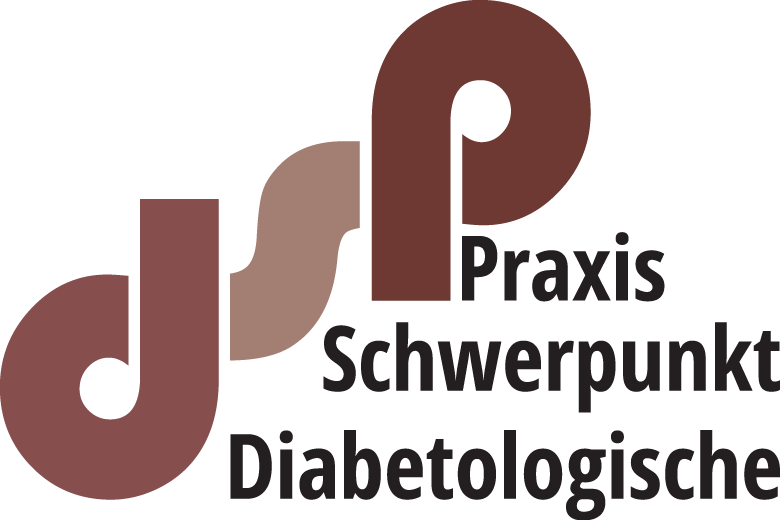 Der Begriff „Diabetes mellitus“ ist eine Zusammensetzung aus 
dem Altgriechischen „Diabetes“ - διαβαίνειν (sprich: diabeinein) - gleichbedeutend mit „hindurchfließen“ und
dem Lateinischen „mellitus“ - gleichbedeutend mit „allerliebst, lieblich, zuckersüß“
Im Alltag resultiert unbehandelt eine dauerhafte Erhöhung der Blutzuckerwerte oberhalb der Normgrenze, die auch ohne Beschwerden einhergehen kann und häufig zu Folgeschäden führt
Formen des Diabetes Mellitus
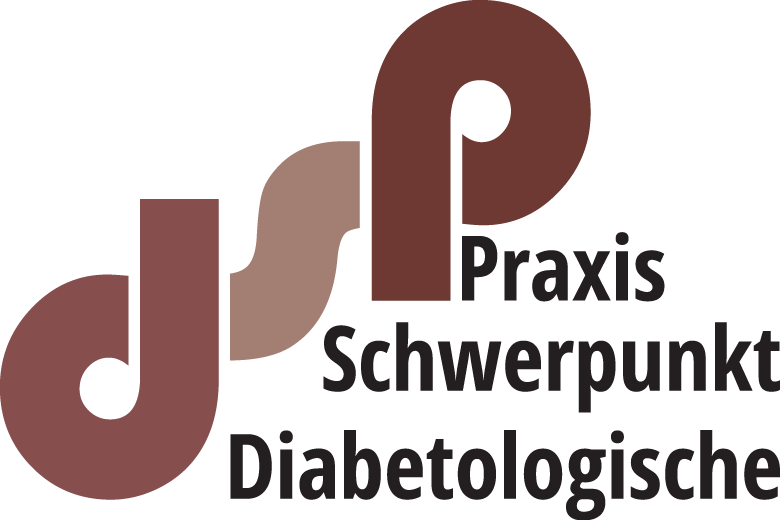 Diabetes Mellitus Typ 1: Autoimmundiabetes, Insulinmangel (Verlust der Inselzellen durch Autoantikörper), Sonderform: LADA (Latent Autoimmune Diabetes in Adults) 
Diabetes Mellitus Typ 2: Verlust der Insulinwirkung, initial Überschuß an Insulin (Endstrecke: Untergang der Inselzellen mit Erschöpfung der Insulinantwort möglich), häufig assoziiert ist eine genetische Prädisposition
Diabetes Mellitus Typ 3: sonstige Formen (z.B. sich manifestierende Gendefekte der Betazelle, Medikamente, Krankheit oder Operation der Bauchspeicheldrüse)
Diabetes Mellitus Typ 4: Schwangerschaftsdiabetes
Vortragsübersicht
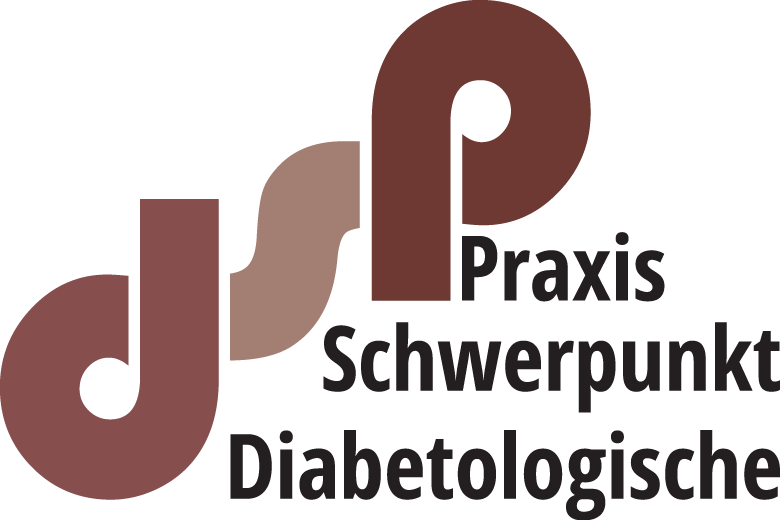 Einführung mit Klassifikation des Diabetes Mellitus
interkulturelle Bedeutung des Diabetes Mellitus
Häufigkeit diabetisch assoziierter Depression
Diagnose der depressiven Episode
Auswirkung der Depression für den Diabetes Mellitus
therapeutische Optionen der Depression
Zusammenfassung
interkulturelle Bedeutung
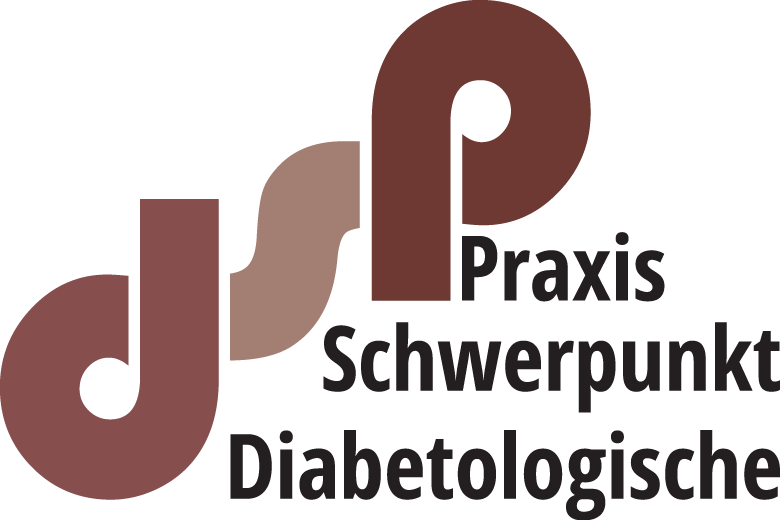 Weltweites Vorkommen des Diabetes Mellitus
Der Diabetes Mellitus ist eine weltumspannende Erkrankung mit regional unterschiedlicher Manifestationsrate
Die Behandlung soll zur Vermeidung von Folgeerkrankungen führen, die mit hohen Kosten für die Gesellschaft einhergehen
Eine große Herausforderung ist die zunehmende Häufigkeit der Neuerkrankungen
[Speaker Notes: Gesellschaftliche Bedeutung: Demographie, Kosten und Folgekomplikationen]
interkulturelle Bedeutung des Diabetes
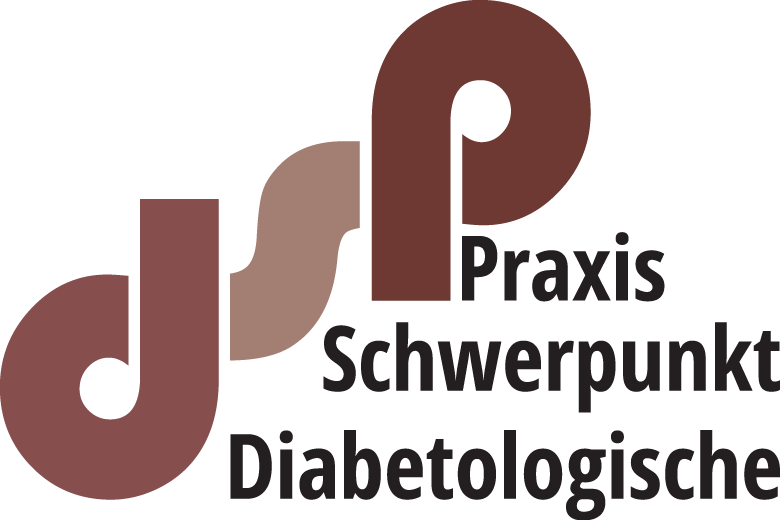 Weltweites Vorkommen des Diabetes Mellitus
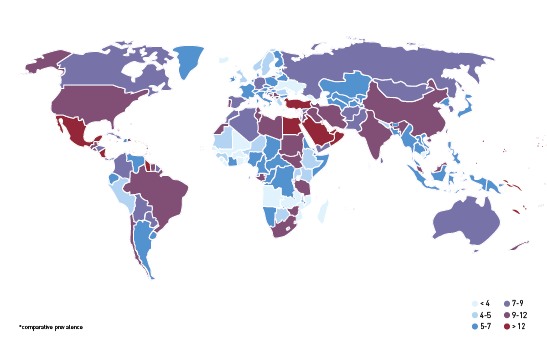 Vorkommen des Diabetes in Prozentangaben der Bevölkerung
Quelle: IDF Diabetes Atlas, 6. Edition 2013
[Speaker Notes: Gesellschaftliche Bedeutung: Demographie, Kosten und Folgekomplikationen]
interkulturelle Bedeutung des Diabetes
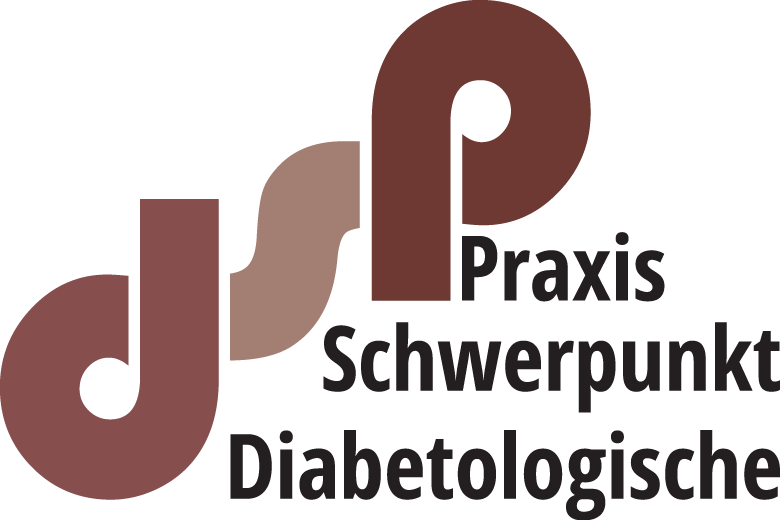 Vorkommen des Diabetes Mellitus in der Bundesrepublik Deutschland
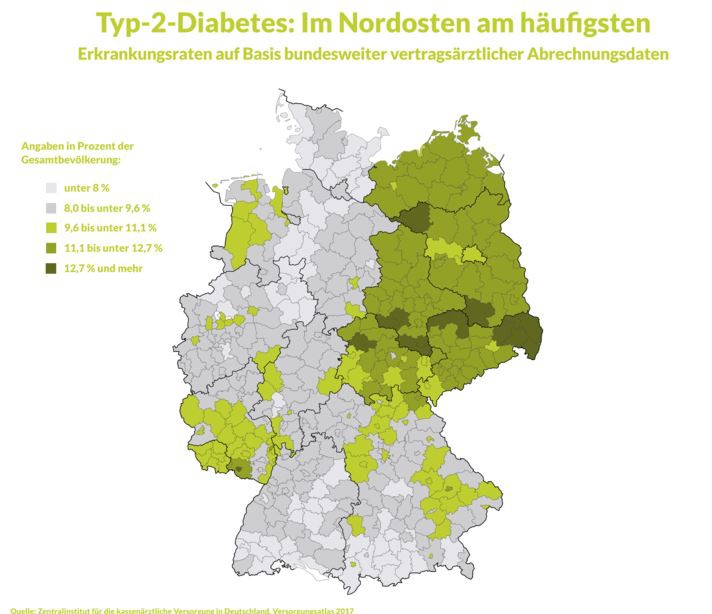 Quelle: Zentralinstitut für die kassenärztliche Versorgung in Deutschland | Typ-2-Diabetes, 2017
[Speaker Notes: Gesellschaftliche Bedeutung: Demographie, Kosten und Folgekomplikationen]
interkulturelle Bedeutung des Diabetes
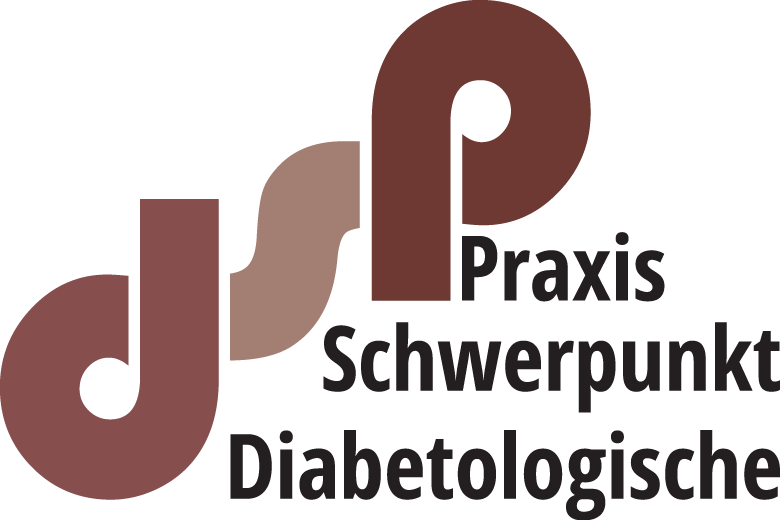 Vorkommen des Diabetes Mellitus in der Bundesrepublik Deutschland
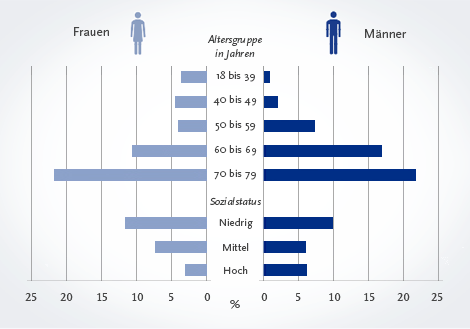 Manifestation des Diabetes mellitus prozentual und nach Altersdekade, Datensammlung von 2008-2011


Quelle: Robert Koch Institut (RKI), 2016
[Speaker Notes: Gesellschaftliche Bedeutung: Demographie, Kosten und Folgekomplikationen]
interkulturelle Bedeutung des Diabetes
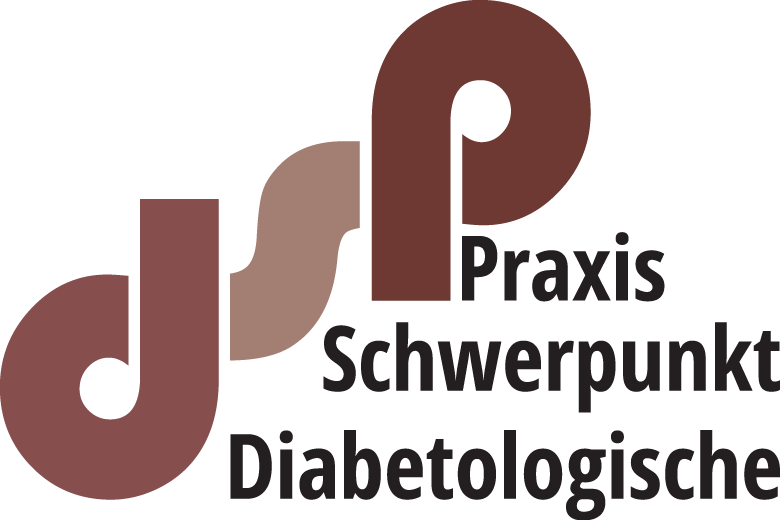 Vorkommen des Diabetes Mellitus in Deutschland
Der Diabetes mellitus ist ein schwerwiegender Risikofaktor für das Auftreten von Herz-Kreislauf-Erkrankungen, die mit Folgekomplikationen wie einem Herzinfarkt oder Schlaganfall einhergehen
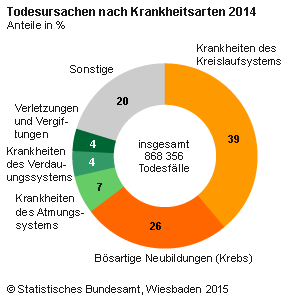 [Speaker Notes: Gesellschaftliche Bedeutung: Demographie, Kosten und Folgekomplikationen]
Interkulturelle Bedeutung des Diabetes
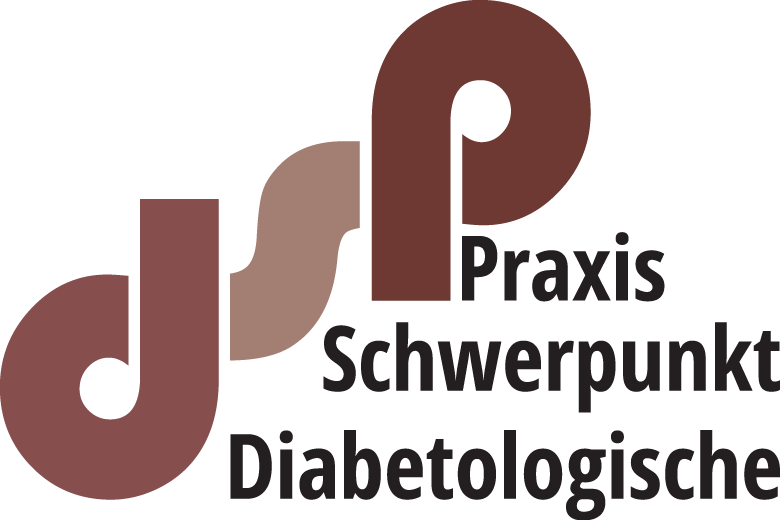 Makrovaskuläre Folgekomplikationen – Probleme der großen Gefäße
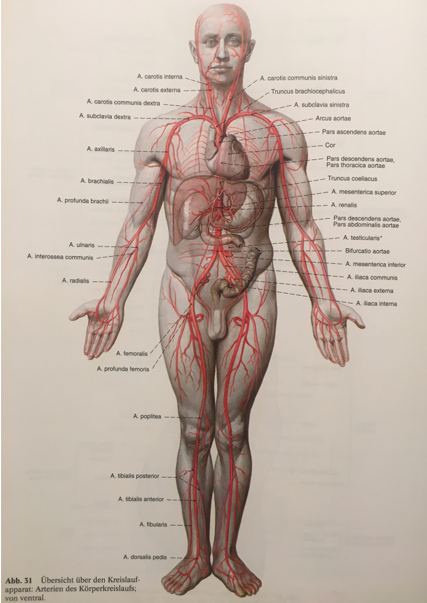 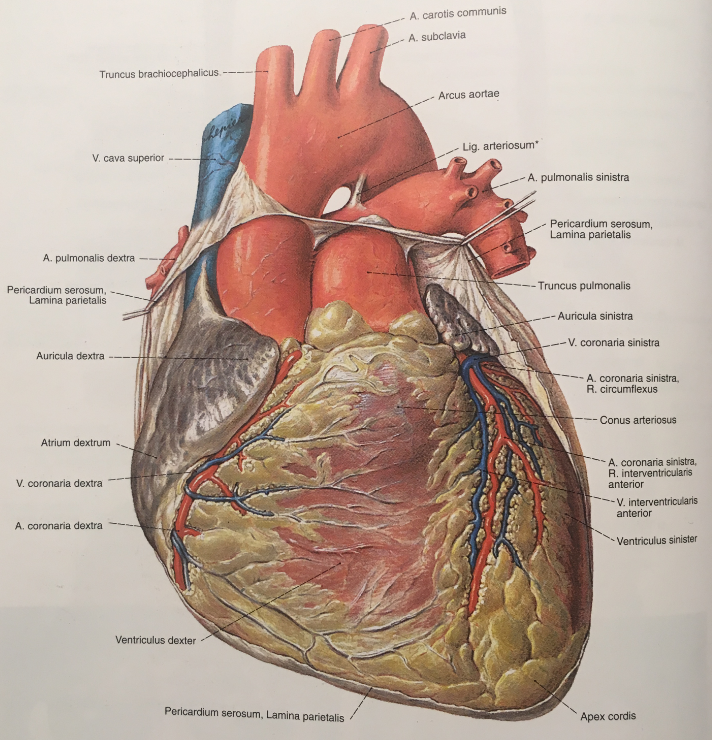 Herzinfarkt
Herzschwäche
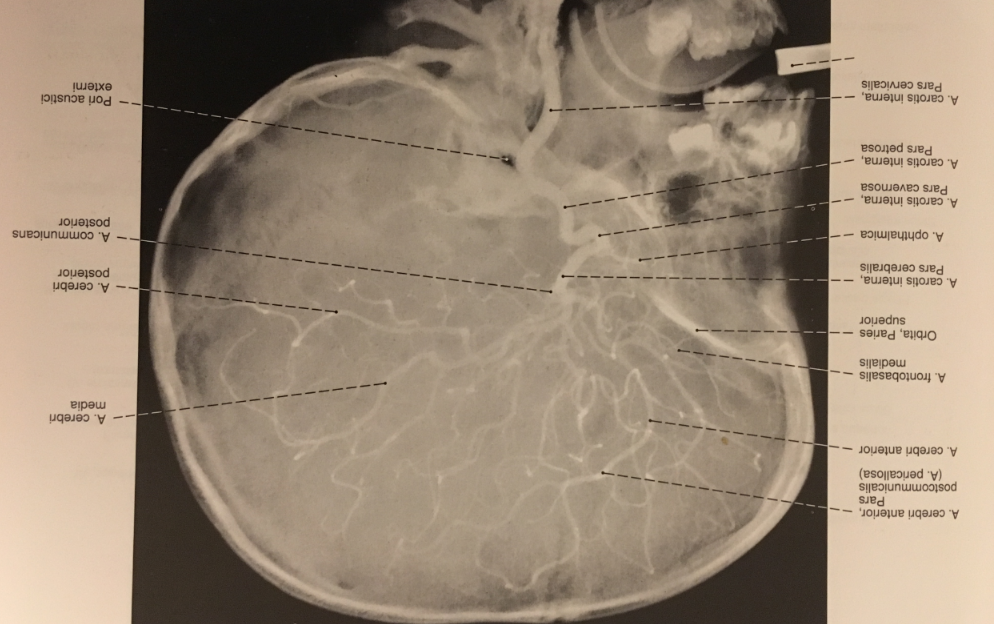 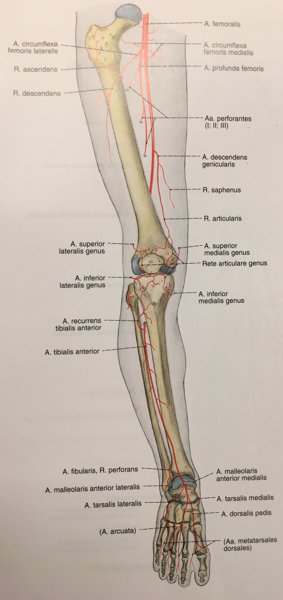 Gehstrecken-assoziierte Beinschmerzen
Offene Wunden mit Störung der Abheilung
Kurzandauernder Schwindel
Schlaganfall
Quelle: Atlas der Anatomie, Sobotta, 20. Auflage
[Speaker Notes: Gesellschaftliche Bedeutung: Demographie, Kosten und Folgekomplikationen]
Interkulturelle Bedeutung des Diabetes
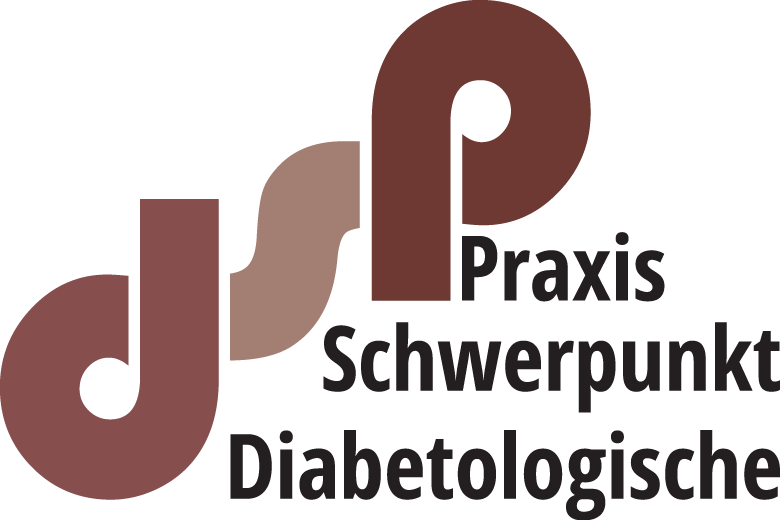 Mikrovaskuläre Folgekomplikationen – Problem der kleinen Gefäße
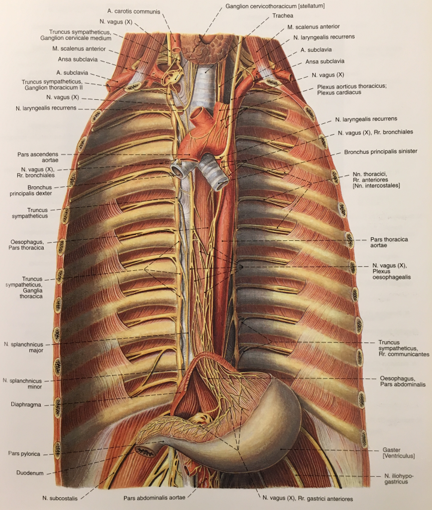 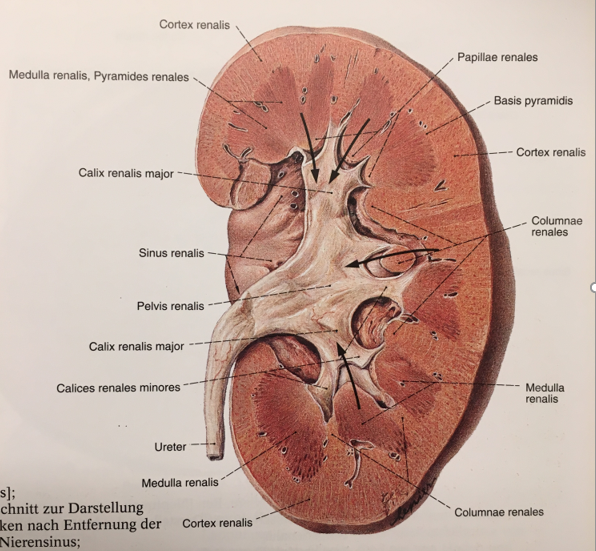 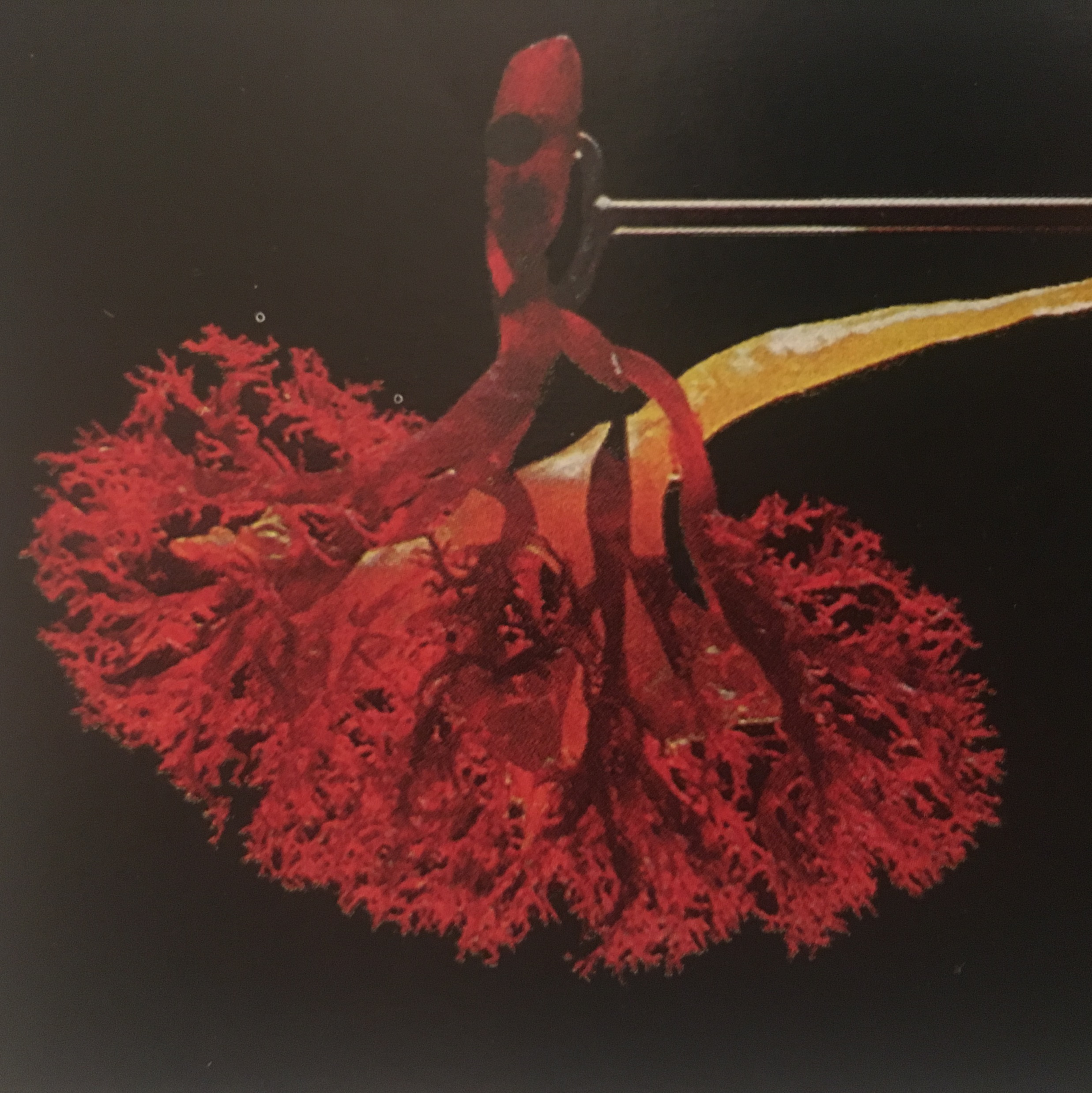 Gestörte Funktion der Nieren
Dialyse
Früherkennung als Albuminausscheidung im Urin
Störung des vegetativen Nervensystems, benannt als „autonome Dysregulation“
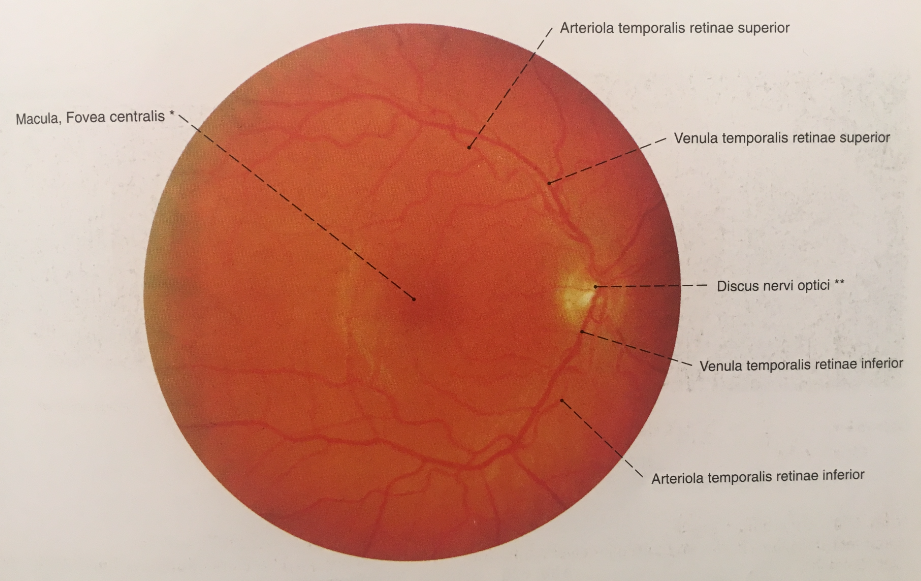 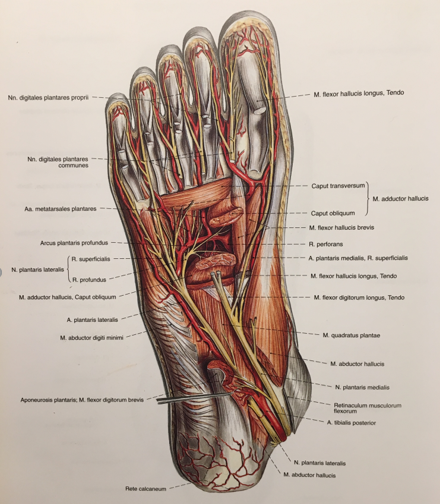 Polyneuropathie, eine Störung der Tiefensensibilität, der Vibration und der Temperatur (Prüfung am Fuß)
Sehschwäche
Erblindung
Quelle: Atlas der Anatomie, Sobotta, 20. Auflage
[Speaker Notes: Gesellschaftliche Bedeutung: Demographie, Kosten und Folgekomplikationen]
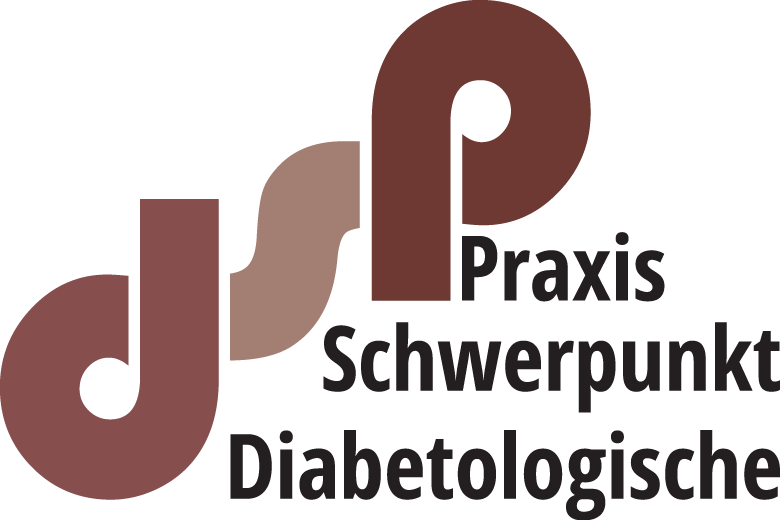 Interkulturelle Bedeutung des Diabetes
Diabetes mellitus Typ 2 und seine Begleiterkrankungen und Folgen
Grundlage ist der Gesundheitsbericht der DDG 2017, Daten:  DMP Nordrhein 2014
[Speaker Notes: Gesellschaftliche Bedeutung: Demographie, Kosten und Folgekomplikationen]
Interkulturelle Bedeutung des Diabetes
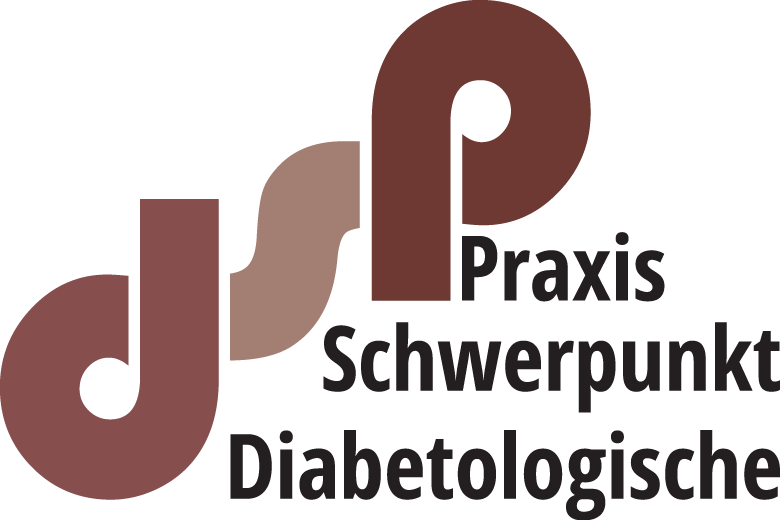 Demographische Entwicklung
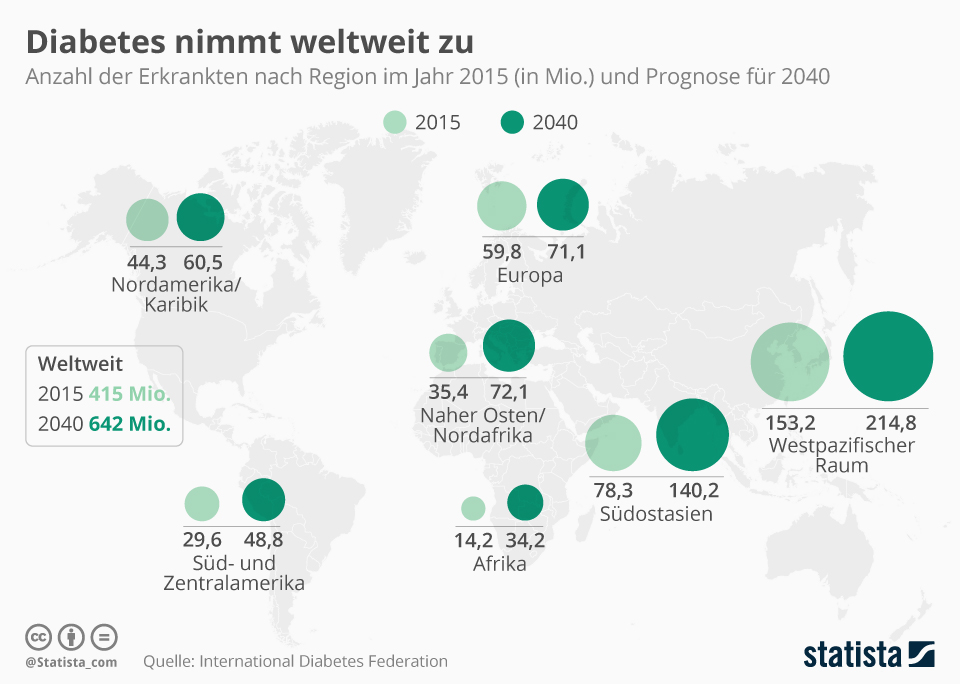 [Speaker Notes: Gesellschaftliche Bedeutung: Demographie, Kosten und Folgekomplikationen]
Interkulturelle Bedeutung des Diabetes
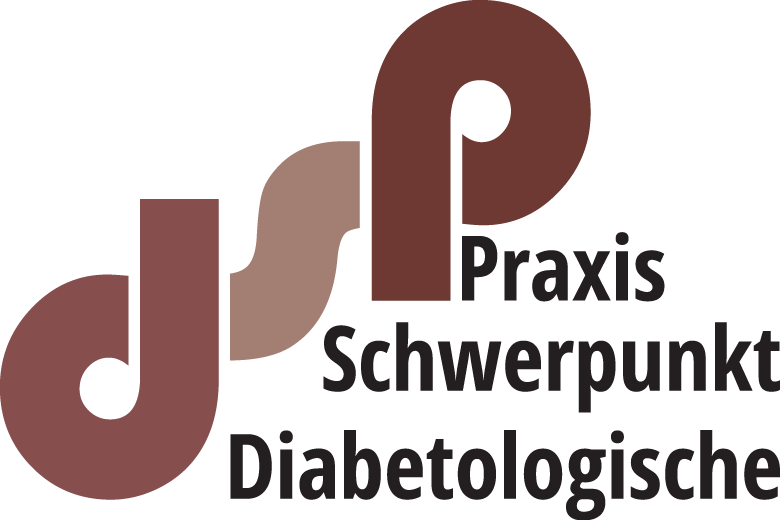 Demographische Entwicklung
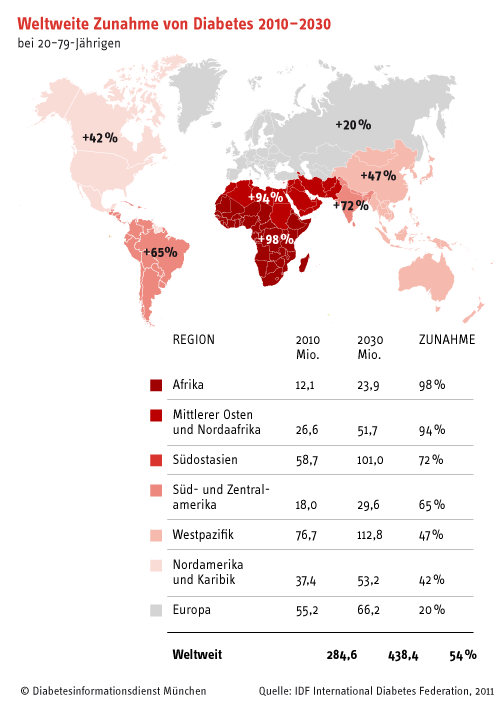 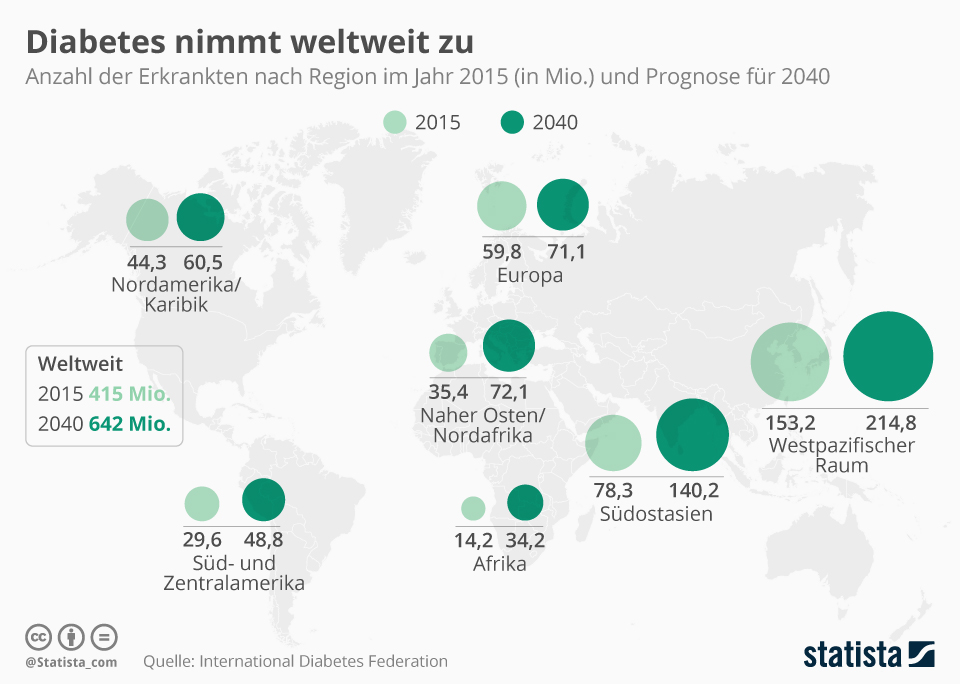 [Speaker Notes: Gesellschaftliche Bedeutung: Demographie, Kosten und Folgekomplikationen]
Vortragsübersicht
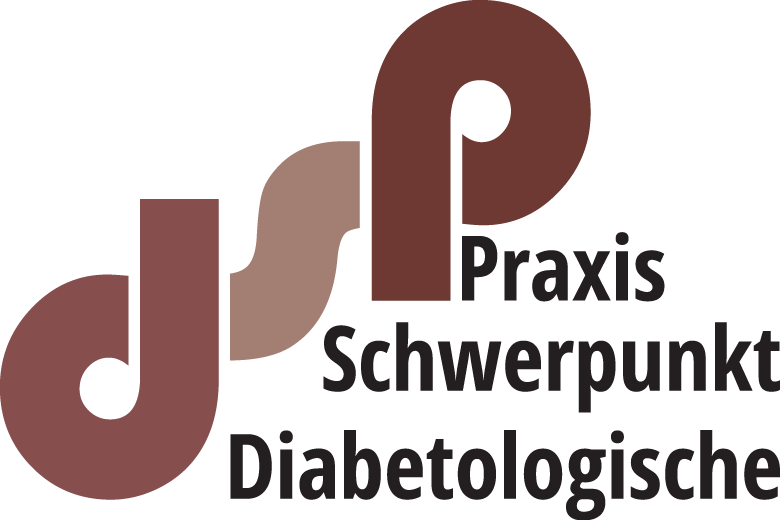 Einführung mit Klassifikation des Diabetes Mellitus
interkulturelle Bedeutung des Diabetes Mellitus
Häufigkeit diabetisch assoziierter Depression
Diagnose der depressiven Episode
Folgen der Depression für den Diabetes Mellitus
therapeutische Optionen der Depression
Zusammenfassung
Häufigkeit diabetisch assoziierter Depression
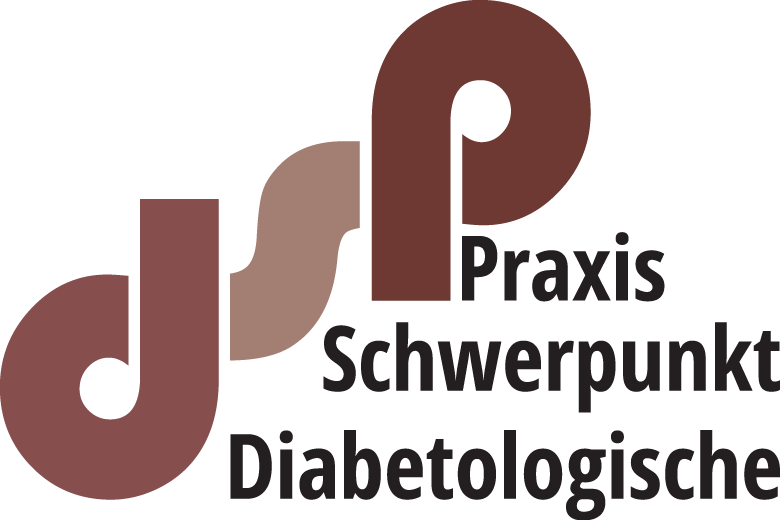 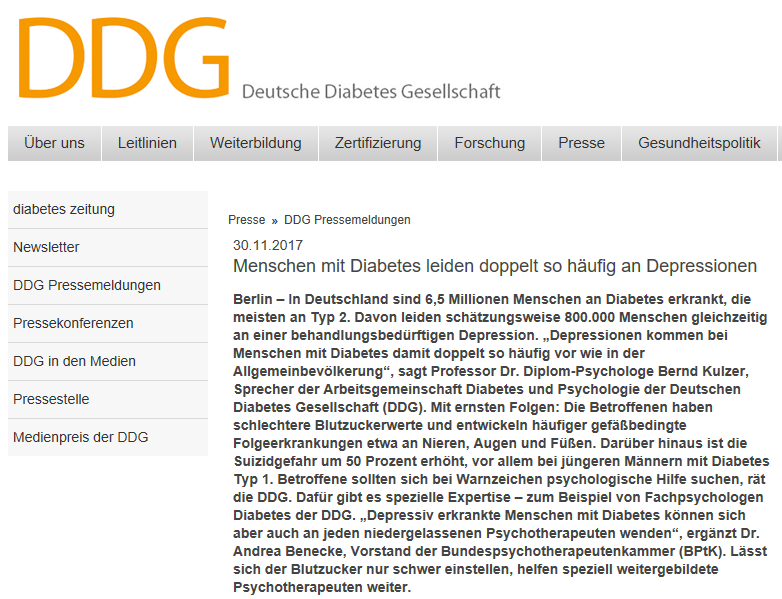 Häufigkeit diabetisch assoziierter Depression
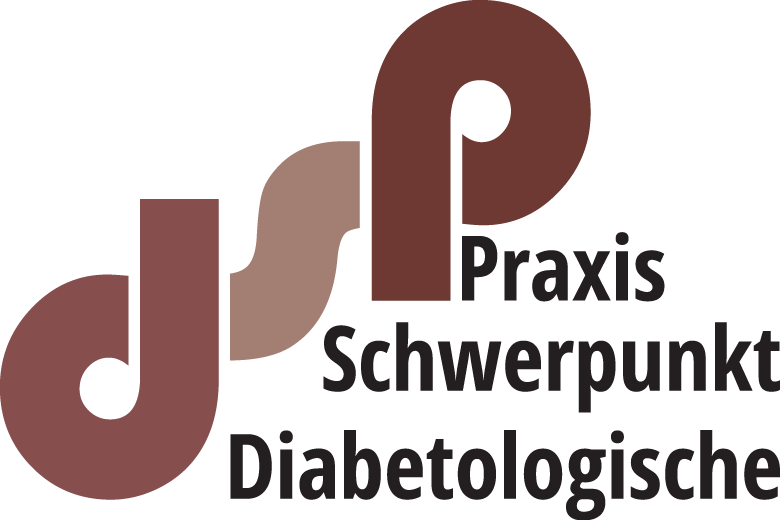 Deutsche Diabetes Gesellschaft, Pressemitteilung 11/2016

Depression ist doppelt so häufig wie bei Stoffwechselgesunden
800.000 Betroffene bei 6,5 Millionen Diabetikern bundesweit
		→  12,3 % der Diabetiker betroffen
Suizidrate um 50% erhöht im Vergleich zur gesunde Population, besonders bei Diabetes mellitus Typ 1
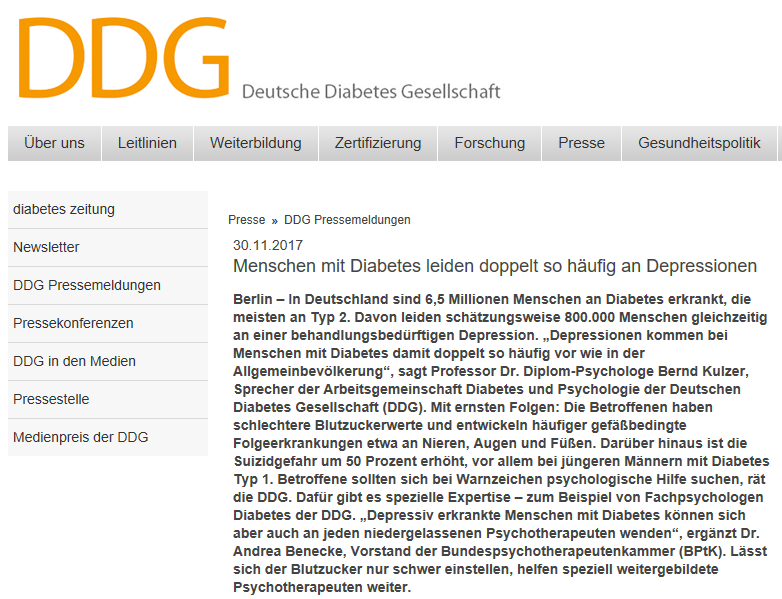 Häufigkeit diabetisch assoziierter Depression
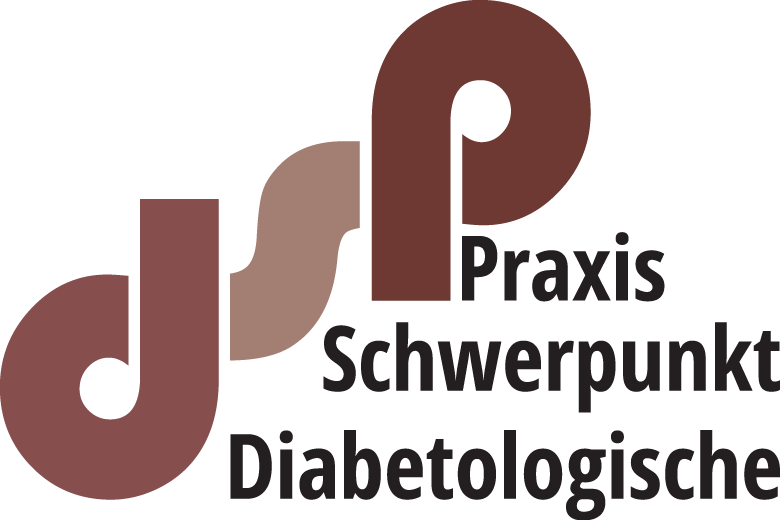 Internationale Studien-Schätzung der Krankheitshäufigkeit
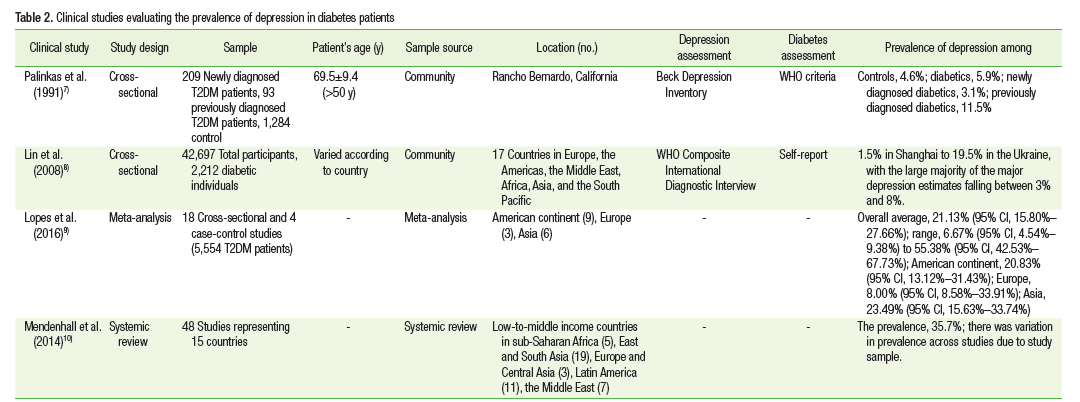 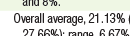 Alzoubi et al, The Bidirectional Relationship between Diabetes and Depression: A Literature Review, Korean J Fam Med, 2018, 39:137-146
Vortragsübersicht
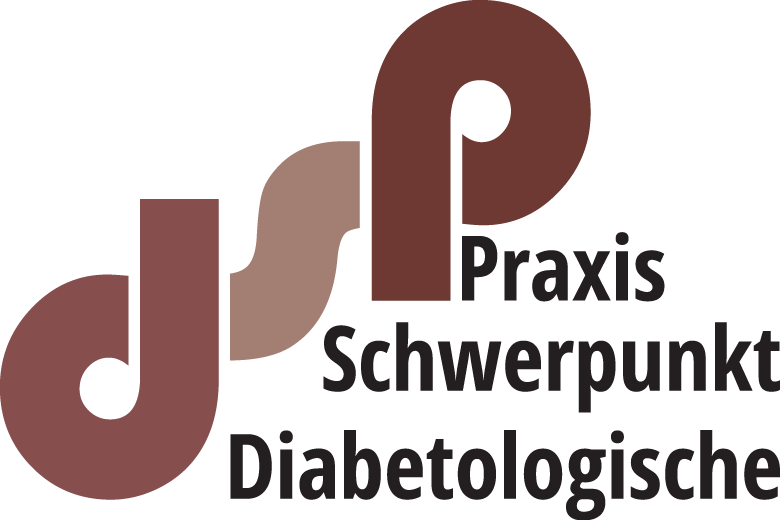 Einführung mit Klassifikation des Diabetes Mellitus
interkulturelle Bedeutung des Diabetes Mellitus
Häufigkeit diabetisch assoziierter Depression
Diagnose der depressiven Episode
Folgen der Depression auf den Diabetes Mellitus
therapeutische Optionen der Depression
Zusammenfassung
Diagnose der depressiven Episode
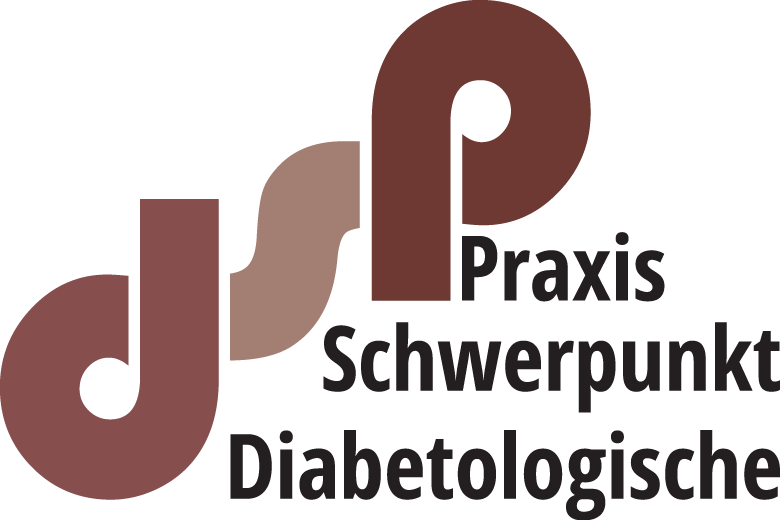 Definition einer Depression beruht auf Haupt- und Nebenkriterien
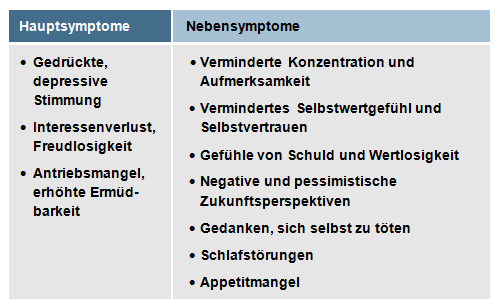 www.patienten-information.de/patientenleitlinien/patientenleitlinien-nvl/depression
Diagnose der depressiven Episode
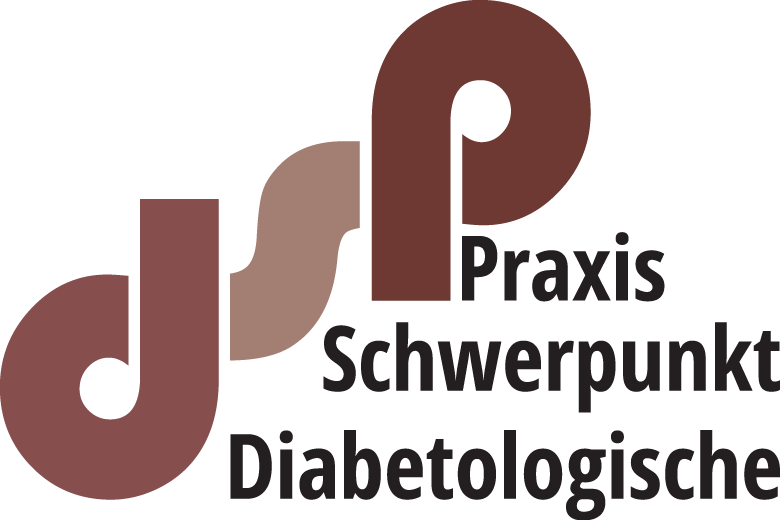 Klassifikation der depressiven Episode definiert durch Ausmaß der Kriterien 
Leichte depressive Episode: 2 Haupt- und 2 Nebenkriterien
Mittelgradige depressive Episode: 2 Haupt- und 3 bis 4 Nebenkriterien
Schwergradige depressive Episode: 3 Haupt- und > 4 Nebenkriterien

Cave: Ausschluß von Hypovitaminosen / Folsäuremangel und organischen Erkrankungen (z.B. Schilddrüsenunterfunktion)
Caccamo et al., Health Risks of Hypovitaminosis D: A Review of New Molecular Insights, Int J Mol Sci., 2018, 17;19(3). pii: E892
Mikkelsen et al., The Effects of Vitamin B in Depression, Curr Med Chem. 2016, 23(38): 4317-4337
Diagnose der depressiven Episode
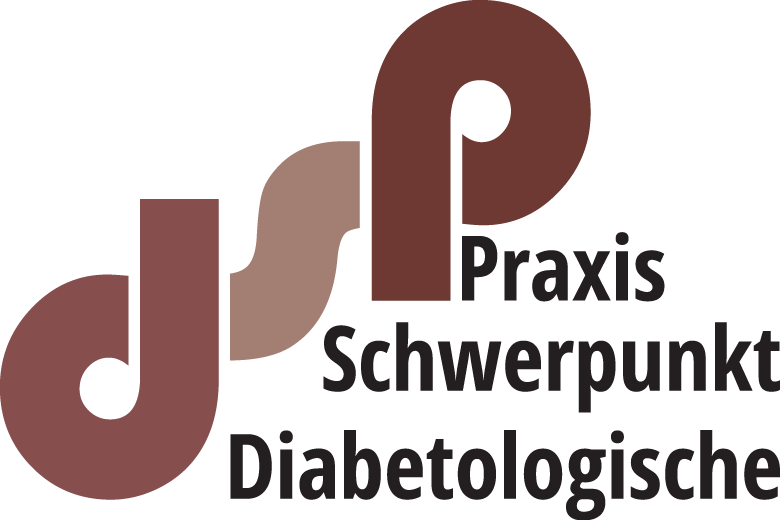 Orientierung durch „2 Fragen Test“ :

Fühlten Sie sich im letzten Monat häufig niedergeschlagen, traurig, bedrückt oder hoffnungslos?

Hatten Sie im letzten Monat deutlich weniger Lust und Freude an Dingen, die Sie sonst gerne tun?

→ Sensitivität 95 %, Spezifität 54% für eine positive Diagnose
Whooley et al., Case-Finding Instruments for Depression, Case-Finding Instruments for Depression, J Gen Intern Med, 1997,12:439–445.
Diagnose der depressiven Episode
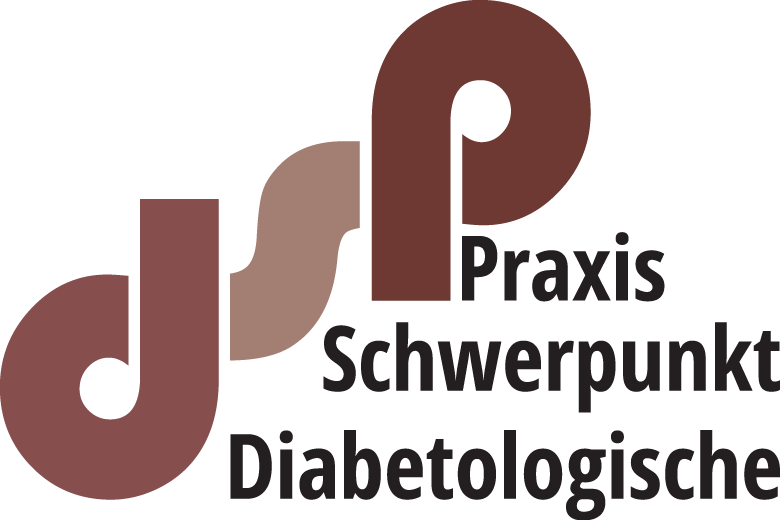 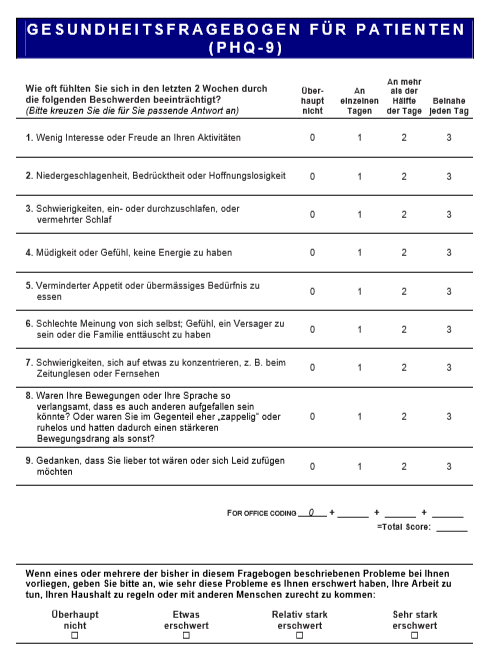 „Screening“ – Bögen


PAID Bogen

PHQ 9 Bogen
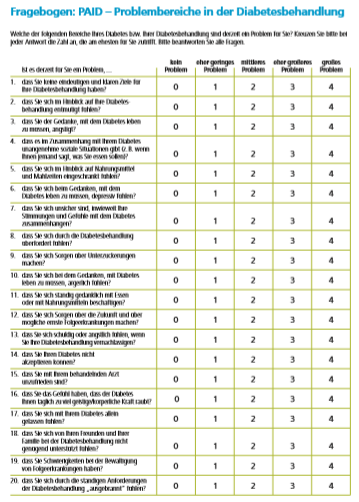 Vortragsübersicht
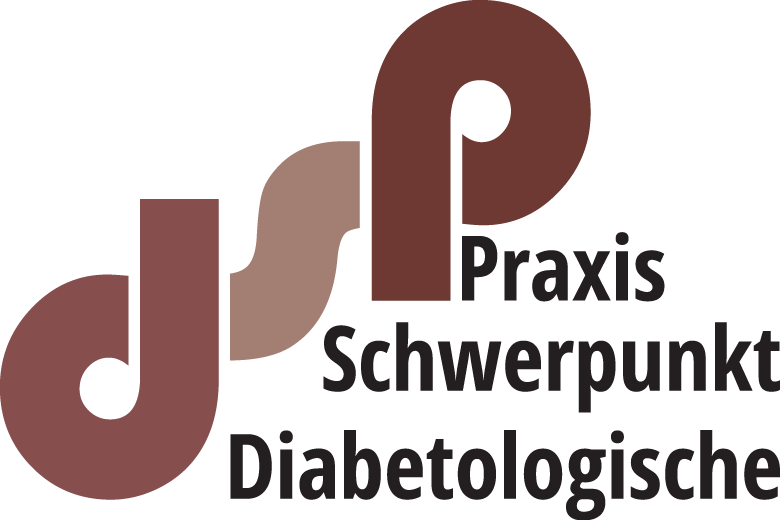 Einführung mit Klassifikation des Diabetes Mellitus
interkulturelle Bedeutung des Diabetes Mellitus
Häufigkeit diabetisch assoziierter Depression
Diagnose der depressiven Episode
Folgen der Depression für den Diabetes Mellitus
therapeutische Optionen der Depression
Zusammenfassung
Folgen der Depression für den Diabetes Mellitus
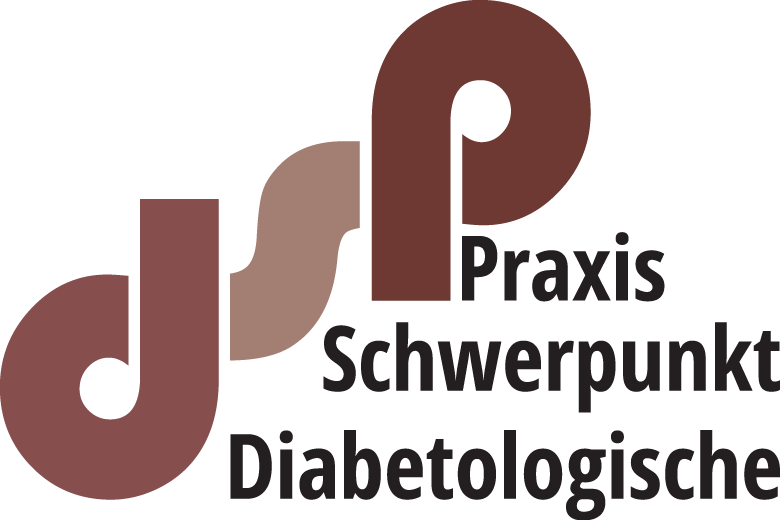 Verschlechterung der Stoffwechsellage infolge einer nachlassenden Motivation einer profunden diabetologischen Einstellung
Unregelmäßige Blutzuckerdokumentation
Reduzierte Therapietreue
Verschlechterung der Stoffwechsellage infolge einer aktivierten „Streßhormonachse“ (Hypophysen-Nebennieren-Achse)
Steigerung der chronischen Entzündung der Gefäße
Verstärkung der Insulinresistenz / des Metabolischen Syndroms
Steigerung der Behandlungskosten um 50-90% durch Sekundärfolgen
Ciechanowski et al., Depression and diabetes: impact of depressive symptoms on adherence, function, and costs. Arch Intern Med. 2000 Nov 27;160(21):3278-85.
Folgen der Depression für den Diabetes Mellitus
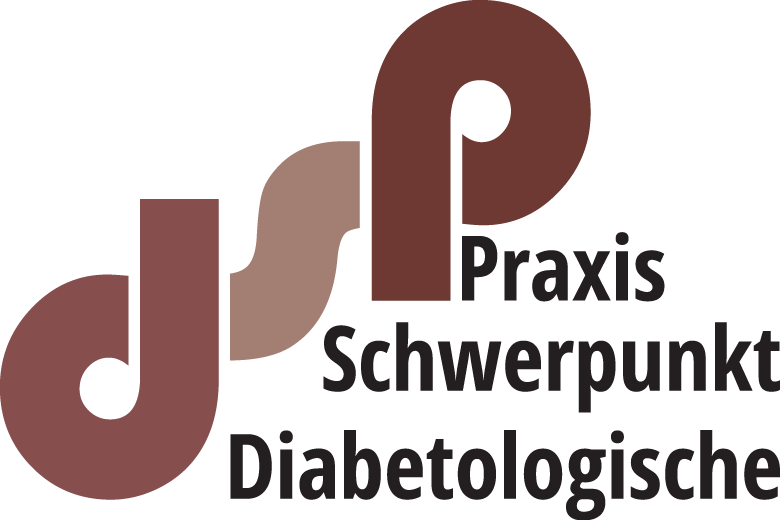 Hypothalamus-Hypophysen-Nebennieren-Achse (engl: HPA-Axis)
Aktivierung mit erhöhter Ausschüttung  von Kortisol beeinflußt unter anderem:
 Hungerregulation
Einfluß auch Stoffwechsel (Glucose, Amino- und Fettsäuren)
Chronische Inflammation
Umverteilung von peripherem zu viszeralem Fett
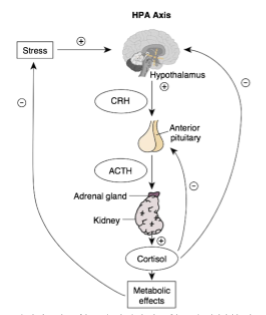 Hoogendoorn et al., Shared Dysregulation of Homeostatic Brain-Body Pathways in Depression and Type 2 Diabetes, Curr Diab Rep., 2017 Aug 16, 17(10): 90.
Folgen der Depression für den Diabetes Mellitus
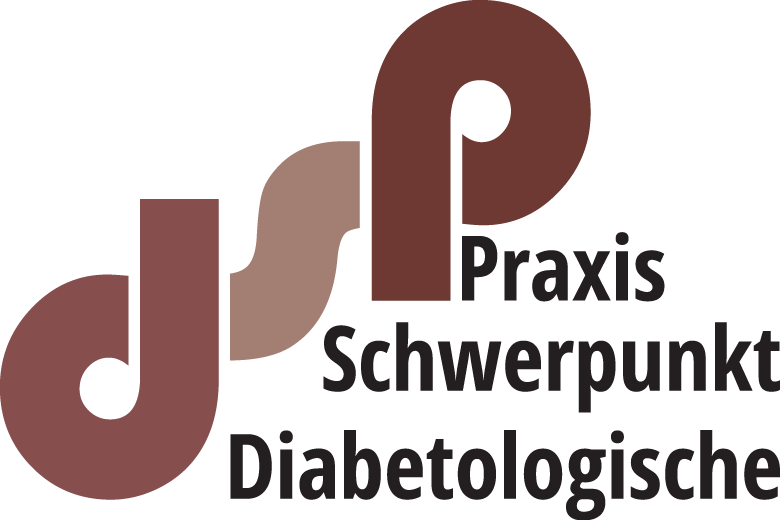 Metabolische  Faktoren – Fettgewebe und Fettleber
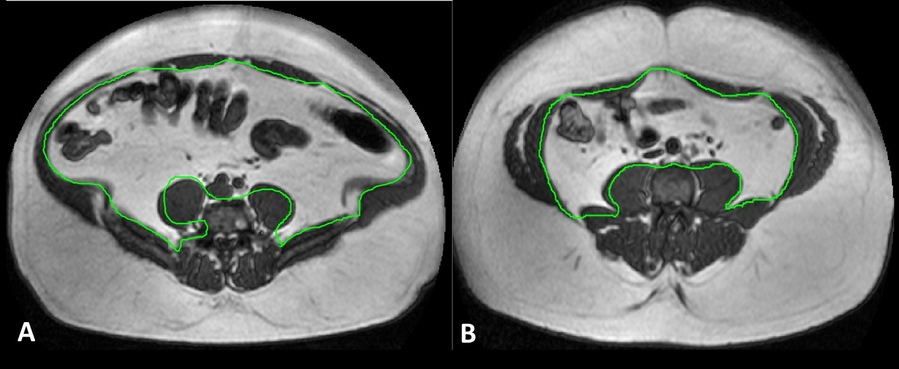 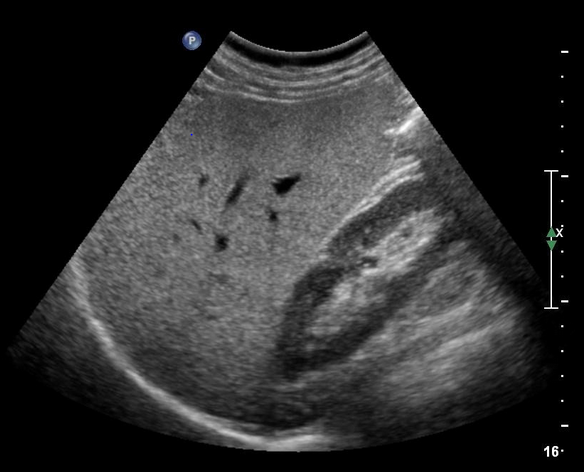 © Klinik für Diagnostische und Interventionelle Radiologie Universitätsklinikum Leipzig
Sowohl eine Fettleber als auch eine Fettvermehrung in der Bauchhöhle fördern eine Insulinresistenz und begünstigen einen erhöhten Insulinbedarf
[Speaker Notes: Gesellschaftliche Bedeutung: Demographie, Kosten und Folgekomplikationen]
Folgen der Depression für den Diabetes Mellitus
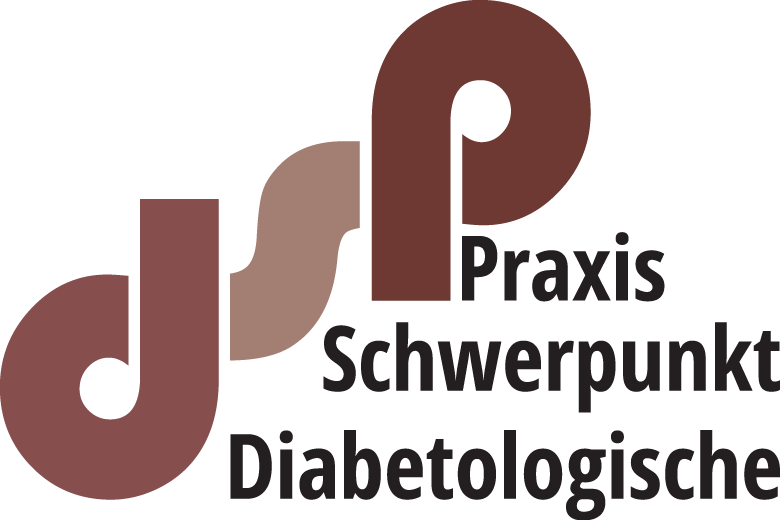 Wechselbeziehung zwischen Diabetes 		   Mellitus und der Depression
Beiden Erkrankungen ist eigen ein/e
erhöhter Kortisolstoffwechsel
erhöhte Insulinresistenz
je nach antidepressiver Substanzklasse nachfolgende Gewichtszunahme
Regelkreis mit dem limbischen System (Hippocampus, emotionales Erleben) und der Hypophysen-Hypothalamus-Nebennieren-Achse
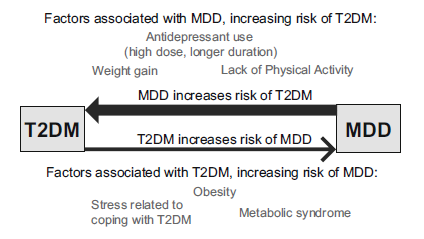 Semenkovich et al., Depression in Type 2 Diabetes mellitus: Prevalence, Impact and Treatment, Drugs, 2015 Apr; 75(6): 577-87
Vortragsübersicht
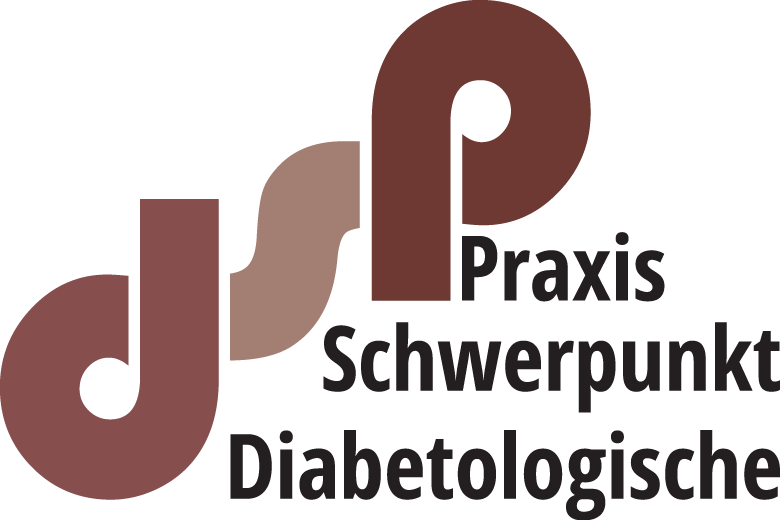 Einführung mit Klassifikation des Diabetes Mellitus
interkulturelle Bedeutung des Diabetes Mellitus
Häufigkeit diabetisch assoziierter Depression
Diagnose der depressiven Episode
Folgen der Depression für den Diabetes Mellitus
therapeutische Optionen der Depression
Zusammenfassung
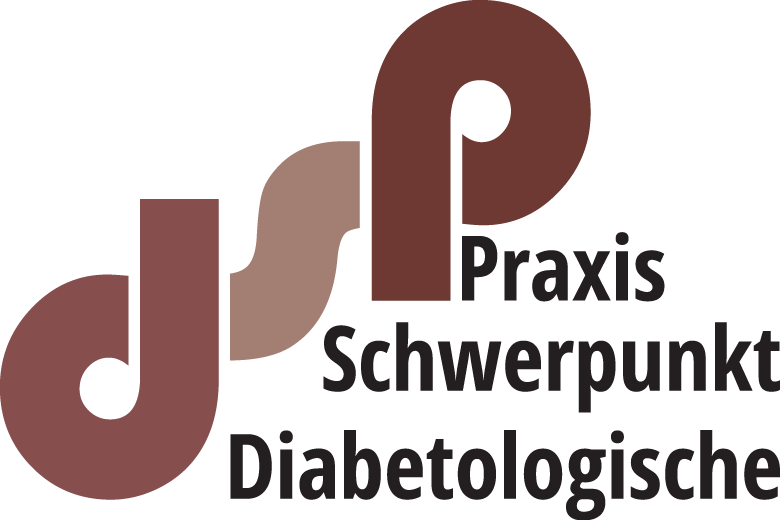 therapeutische Optionen der Depression
Medikamentöse Therapie
Eine medikamentöse antidepressive Therapie kann ab einer mittelgradigen depressiven Episode erwogen werden, eine schwergradige sollte einer Medikation zugeführt werden
In erster Linie können Serotonin-Wiederaufnahme-Hemmer (SSRI) zum Einsatz kommen (z.B. Sertralin, Citalopram)
Unter SSRI sollte eine Blutzuckerkontrolle erfolgen, um ggf. eine vermehrte Neigung zu Hypoglykämien zu erfassen
Roopan et al., Use of antidepressants in patients with depression and comorbid diabetes mellitus: a systematic review, Acta Neuropsychiatrica, June 2017, Volume 29 (3): 127-139
Derijks et al., The association between antidepressant use and hypoglycaemia in diabetic patients: a nested case-control study, Pharmacoepidemiol Drug Saf., 2008 Apr; 17(4): 336-44
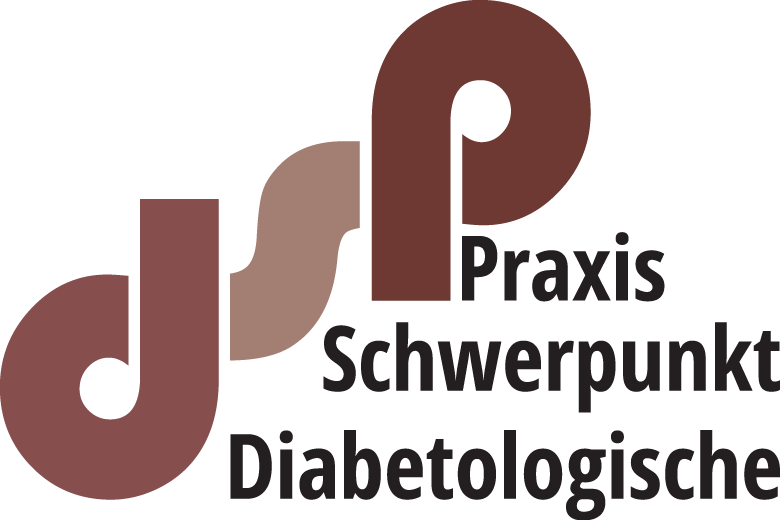 therapeutische Optionen der Depression
Psychotherapie & ergänzende Maßnahmen
Psychoanalytische Verfahren: wesensanalytische Aufarbeitung der Lebenshistorie mit dem Ziel, auslösende Ereignisse herauszuarbeiten
Verhaltenstherapeutische  Verfahren: Umkonditionierung und Ermunterung zu verändertem Verhalten mit dem Ziel einer verbesserten Lebensqualität
Ergänzende Maßnahmen: Lichttherapie, Wachtherapie, Ergotherapie Bewegungstherapie, oder / und künstlerische Therapien
www.patienten-information.de/patientenleitlinien/patientenleitlinien-nvl/depression
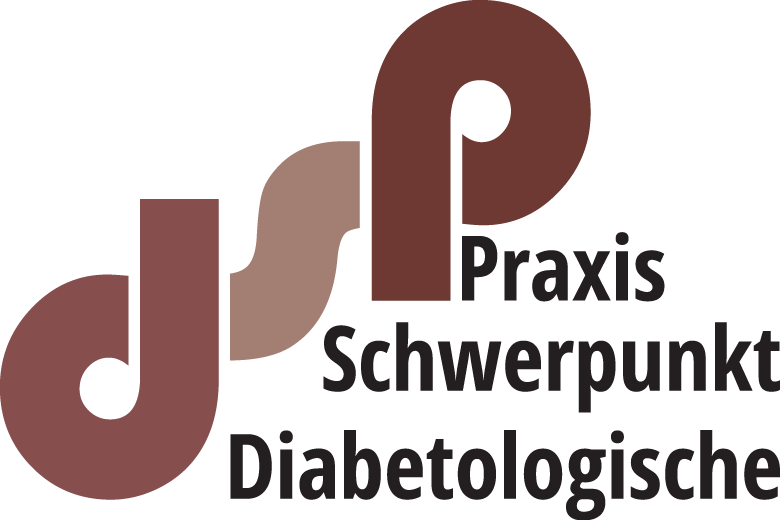 therapeutische Optionen der Depression
Yoga als unterstützende Therapie
Entlastender Einfluß auf Angst und Streß, Reduktion des Ausmaßes depressiver Episode
Aktivierung des Parasympathikus 
Einfluß auf die Hypothalamus-Hypophysen-Nebennierenrinden-Achse („Streßachse“)
Verbesserung der Insulinempfindlichkeit
ggf. in Analogie auch Tai Chi, Qigong and Meditation (bestehende Literaturhinweise)
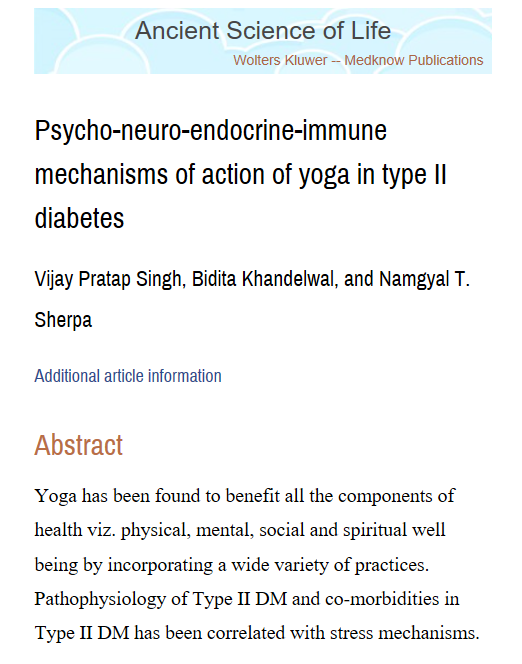 Singh et al., Anc Sci Life, 2015, 35(1):12-7
Joel et al, The Metabolic Syndrome & Mind-Body Therapies: A Systematic Review, J Nutr Metab., 2011; 2011: 276419
Vortragsübersicht
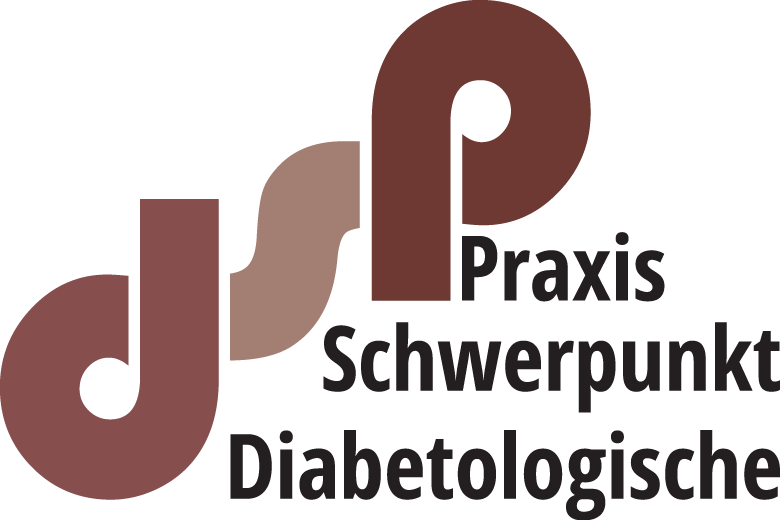 Einführung mit Klassifikation des Diabetes Mellitus
interkulturelle Bedeutung des Diabetes Mellitus
Häufigkeit diabetisch assoziierter Depression
Diagnose der depressiven Episode
Folgen der Depression für den Diabetes Mellitus
therapeutische Optionen der depressiven Episode
Zusammenfassung
Zusammenfassung
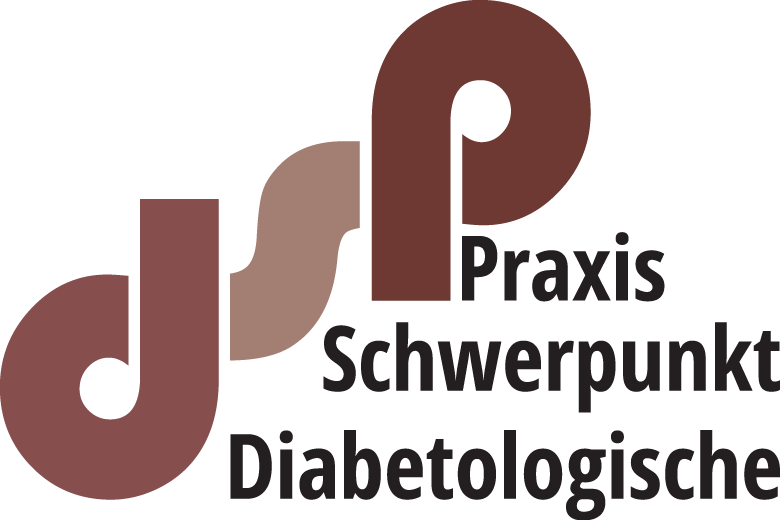 Die Depression tritt in der Folge eines Diabetes Mellitus viel häufiger auf als bei diabetisch nicht Erkrankten
Die Manifestation der Depression ist häufiger als diejenige anderer diabetischer Folgekomplikationen wie diejenige der diabetischen Nephropathie oder Retinopathie
Ein Zusammenhang mit der Hypothalamus-Hypophysen-Nebennierenrinden-Achse („Streßachse“) ist nachgewiesen, eine nachteilige Stoffwechsellage ist assoziiert
In Abhängigkeit des Ausmaßes ist eine psychotherapeutische und / oder medikamentöse Intervention erforderlich
Entspannungstechniken wie Yoga können sich positiv auswirken
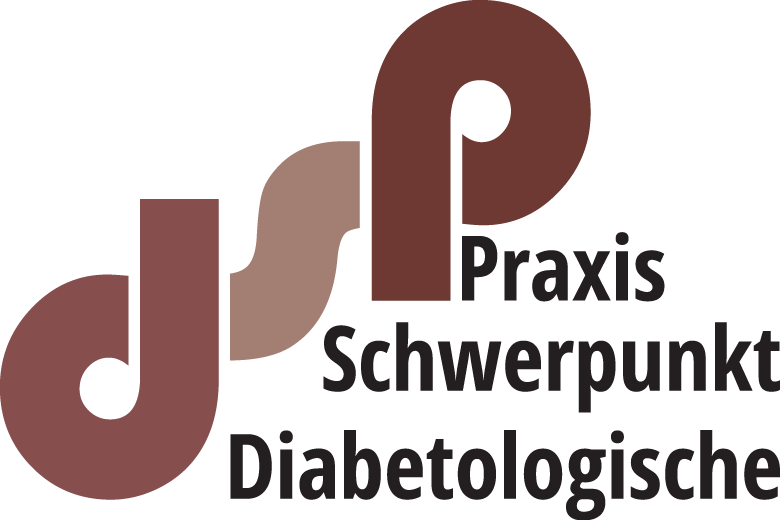 Vielen Dank für Ihr Kommen & Ihre AufmerksamkeitKontakt für Bezug der Quellartikel: info@diabetes-dreieich.de
[Speaker Notes: Gesellschaftliche Bedeutung: Demographie, Kosten und Folgekomplikationen]